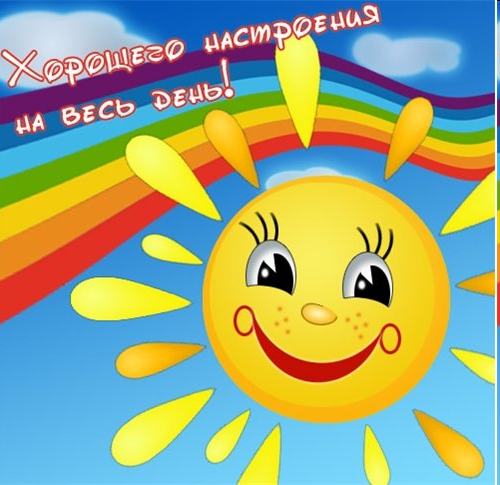 Рифма
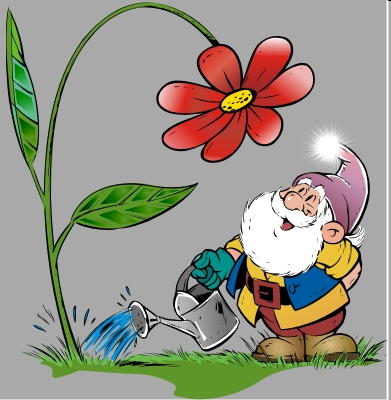 Ветер по морю гуляетИ кораблик подгоняет.Он бежит себе в волнахНа раздутых парусах.(А. С. Пушкин)
По морю гуляет ветер и подгоняет кораблик. Кораблик бежит по волнам с раздутыми парусами.
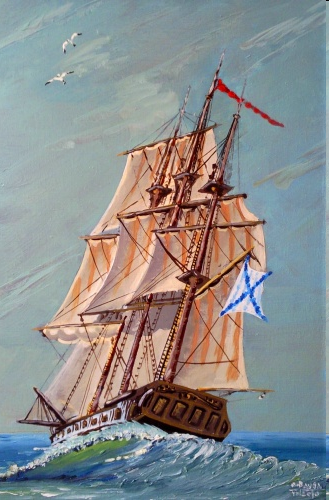 Рифма – созвучие концов стихотворных строк. (С. И. Ожегов)
От греч. Рифмос – стройность.
Созвучные слова
ног
 звала
 рано
 ходить
 ждала
щенок
 ждала
 дивана
 будить
 могла
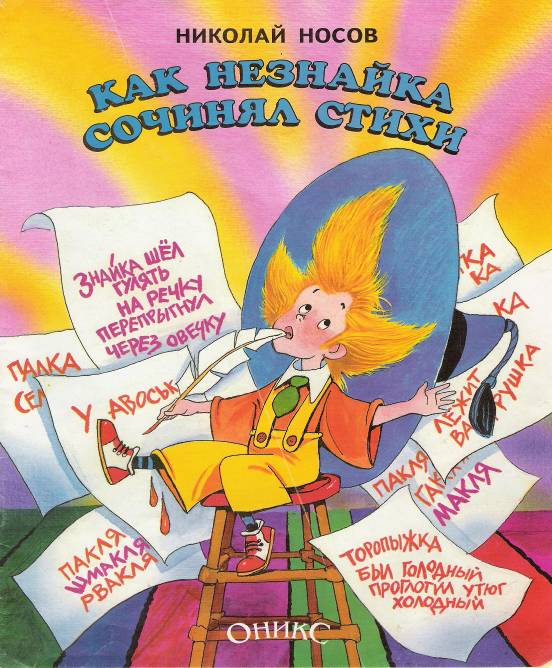 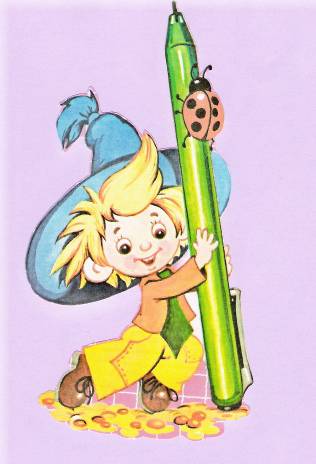 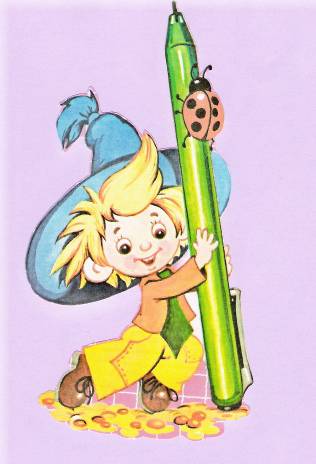 селёдка   ракушка   оса                стрелка    лодка    тарелкалягушка                крючок                  Мишка                  верёвкаморковка  сачок    стаканбарабан   лиса      книжка
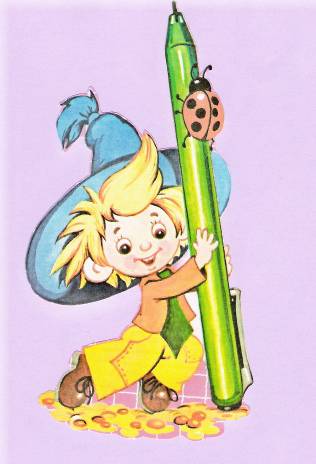 селёдка                          лодкастрелка                          тарелкалягушка                          ракушкаморковка                        верёвкалиса                                 оса барабан                          стакансачок                               крючоккнижка                             Мишка
Огурцы…Малыши…Поросята…Мушкетёры…Раки…Дети…Щуки…Волки…
спят в овраге, дремлют под корягой, точат шпаги, плавают по дну, в цирк бегут ватагой, растут на грядке, играют в прятки, воют на луну
Огурцы растут на грядке. Малыши играют в прятки.Поросята спят в овраге.Мушкетёры точат шпаги.Раки дремлют под корягой.Дети в цирк бегут ватагой.Щуки плавают по дну.Волки воют на луну.